Педагогическое исследование
Педагогическая технология
 контроля и оценки в учебной деятельности
 (в рамках федеральной инновационной площадки)
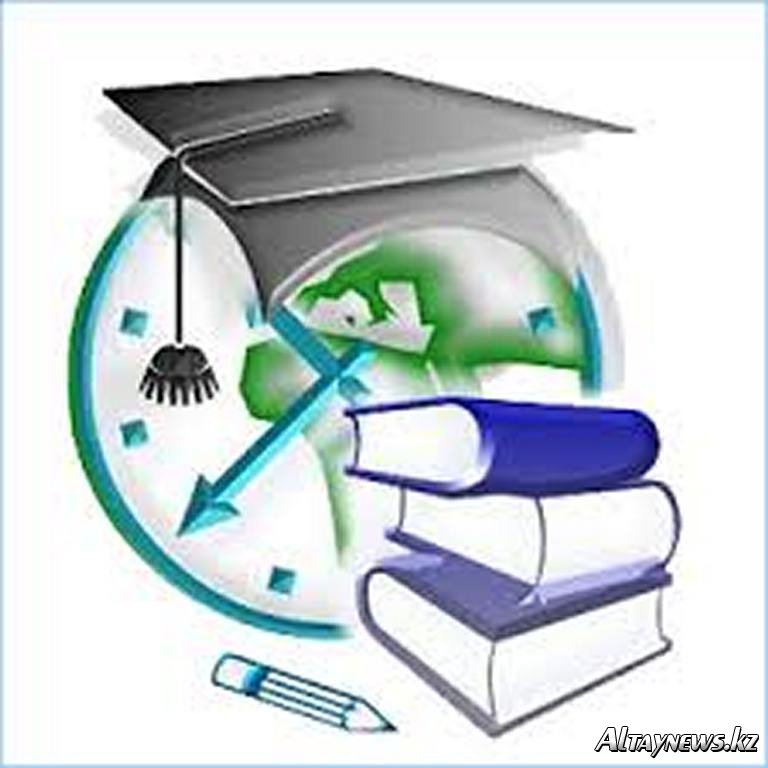 Муниципальное общеобразовательное бюджетное учреждение 
«Средняя общеобразовательная школа №10» 
Арсеньевского городского округа
Федеральная инновационная площадка на 2011-2015 г
(48 площадок РФ)
В соответствии с приказом Министерства Образования и науки РФ №1819 от 26 мая 2011г. «О присвоении статуса Федеральной инновационной площадки на 2011-2015 г.» наша школа входит в состав образовательных учреждений Сетевой Федеральной инновационной площадки по теме:
«Построение школьной системы оценки качества общего образования» (руководитель проекта А.Б. Воронцов)
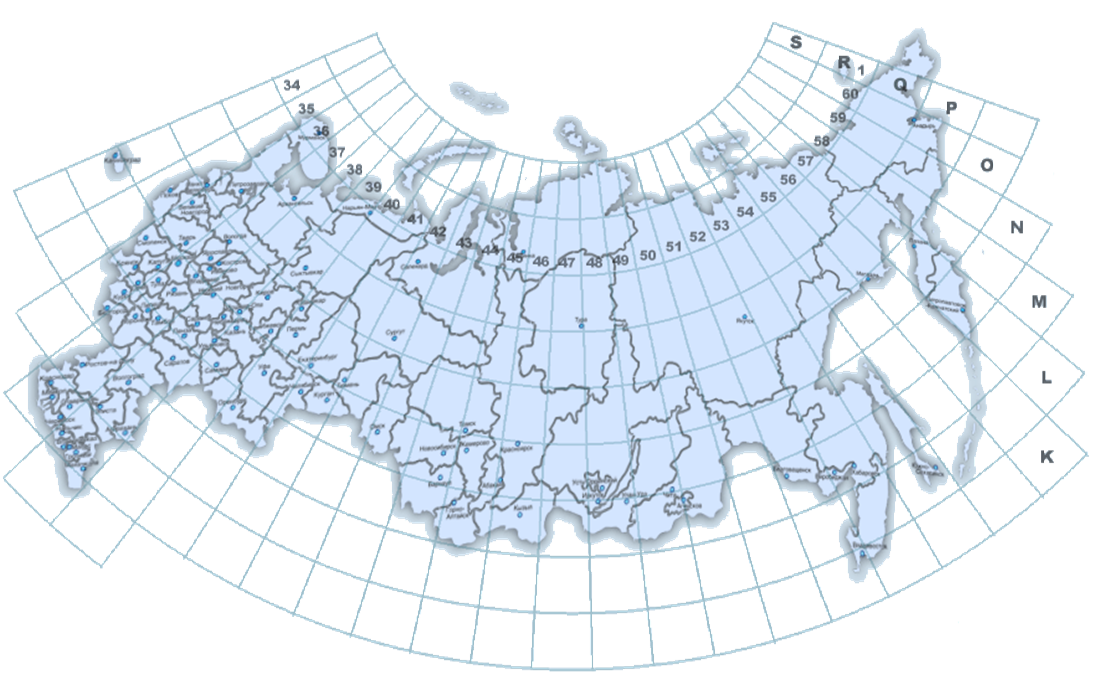 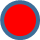 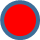 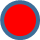 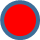 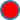 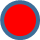 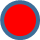 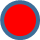 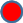 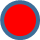 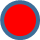 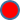 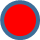 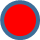 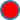 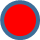 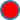 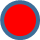 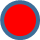 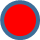 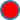 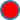 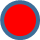 Федеральная инновационная площадка на 2014-2015 г.
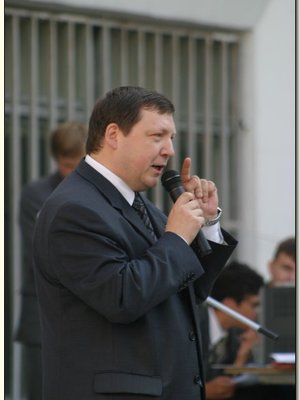 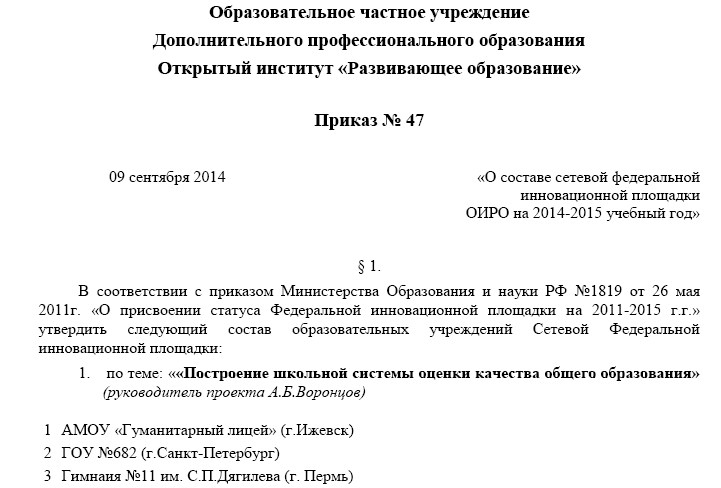 Воронцов Алексей Борисович, к.п.н.,  генеральный директор ОИРО
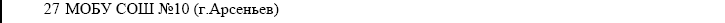 Два базовых вида  оценивания:
Внешнее (суммирующее) 
 оценивание
Внутреннее
(формирующее) оценивание
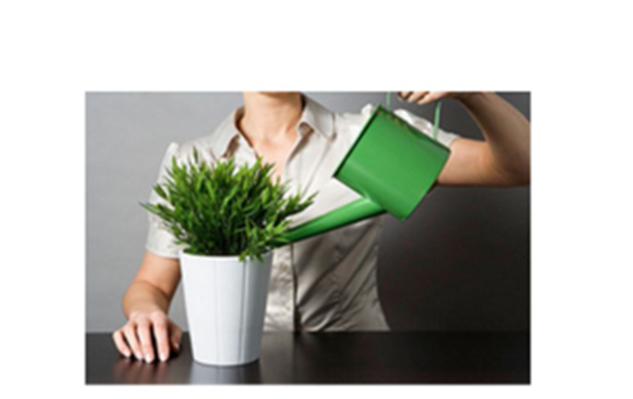 Обеспечивает подход к разным ученикам с «одной меркой»
Поливаем, чтобы росло, учим, чтобы ученики почувствовали "вкус" к учебе!
Этапы проведения исследования
Первый этап, предшествующий исследованию (июнь – августа 2014г)
 Второй этап – проведение эксперимента (сентябрь 2014г – май 2015г).
 Третий этап – подведение итогов эксперимента (июнь 2015г)

База исследования: в экспериментальной работе принимает участие 63 человека: 29 учащихся 5 «А» класса и 34 учащихся 5 «Б» класса МОБУ «СОШ №10» Арсеньевского городского округа.
Теоретическая модель
В рамках исследования рассматривается только годовой цикл школьной системы оценки результатов и качества образования, который организуется силами образовательного учреждения. Годовой цикл выстраивается через три фокуса:
  стартовую диагностику на начало учебного года;

  оценку обеспечения реализации ООП в ходе учебного года для достижения запланированных результатов в рабочих учебных программах;

  промежуточную аттестацию (итоговое оценивание) в завершении учебного года.

 Конечной целью годового цикла является фиксация индивидуального прогресса в обучении каждым учащимся с выявлением оптимальных условий появления прогресса в обучении.
График проведения семинаров и совещаний 
Федеральных инновационных  площадок ОИРО 2014-2015 уч.года
«Построение школьной системы  оценки качества образования» (этап апробации)
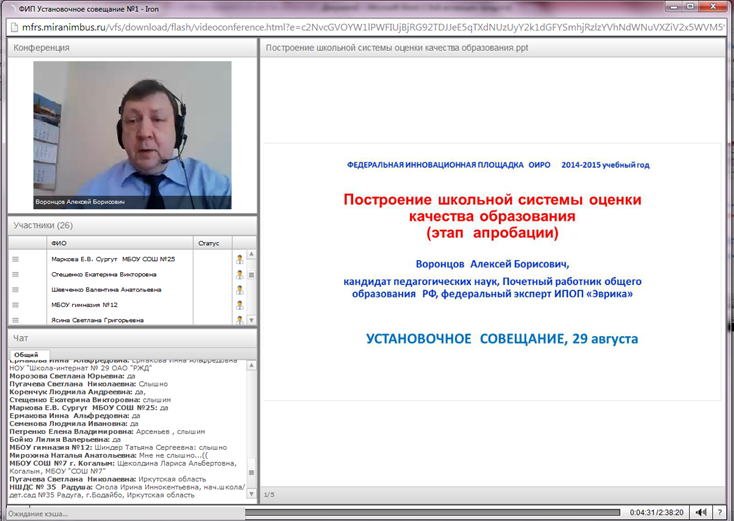 Программный комплекс КОД
«Контрольно-оценочная деятельность»
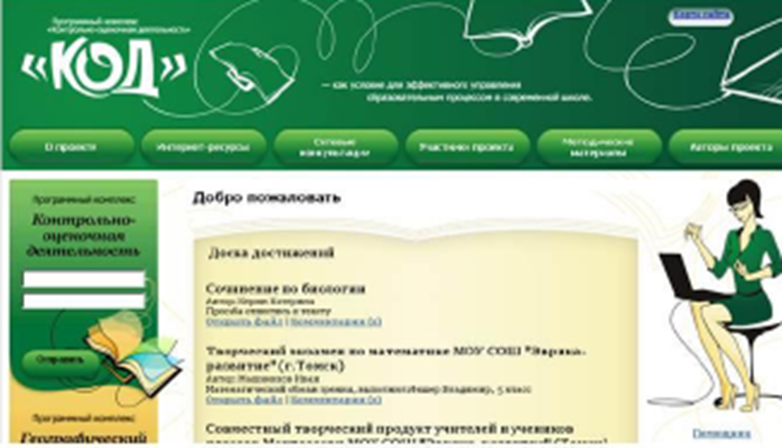 www.themegallery.com
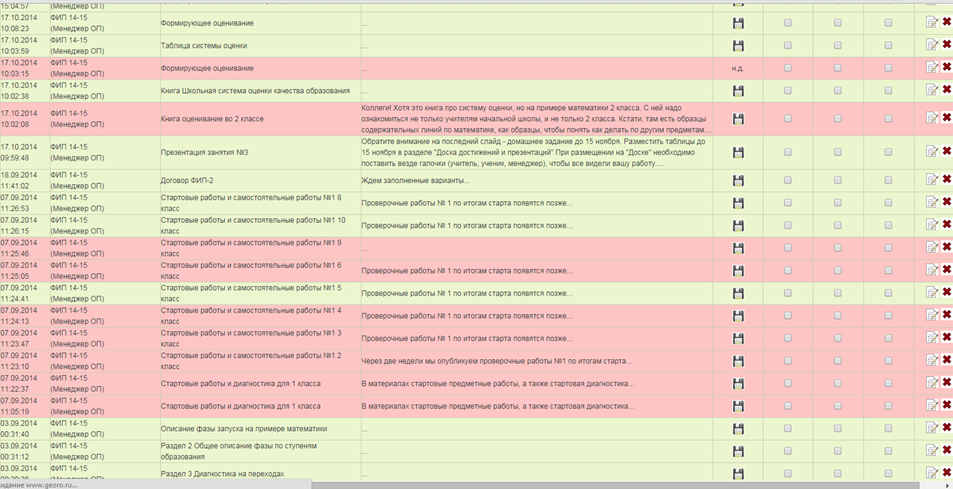 www.themegallery.com
Этапы освоения технологии  формирующего оценивания
1 этап 
Работа с учебной предметной программой – выделение в программе ключевых сквозных содержательных линий (областей);
Выделение в каждой из линий способов действий (понятий);
Выделение в каждом способе действий отдельных операций.

Сквозные линии необходимы для фиксации индивидуальной динамики в учебной деятельности школьника (индивидуальный прогресс).

Способы действия необходимы для организации действия учащихся в рамках учебной деятельности.

Операции необходимы для организации точечной диагностики и коррекции в ходе учебной деятельности (точечная настройка в процессе формирования оценивания)
Экспертная оценка матрицы учебного предмета
НЕ ВСЁ, ЧЕМУ МЫ УЧИМ ДОЛЖНО ПОДВЕРГАТЬСЯ ОЦЕНИВАНИЮ!
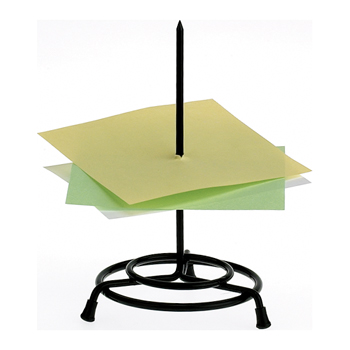 Содержательная линия
«Кто не видит конечной цели, очень удивляется, придя не туда»                                                                   Марк Твен
Этот этап называется этапом построения матрицы учебного предмета. Без матрицы невозможно построить оценочные листы.
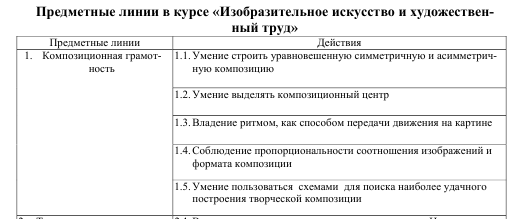 Содержательные линии по математике
www.themegallery.com
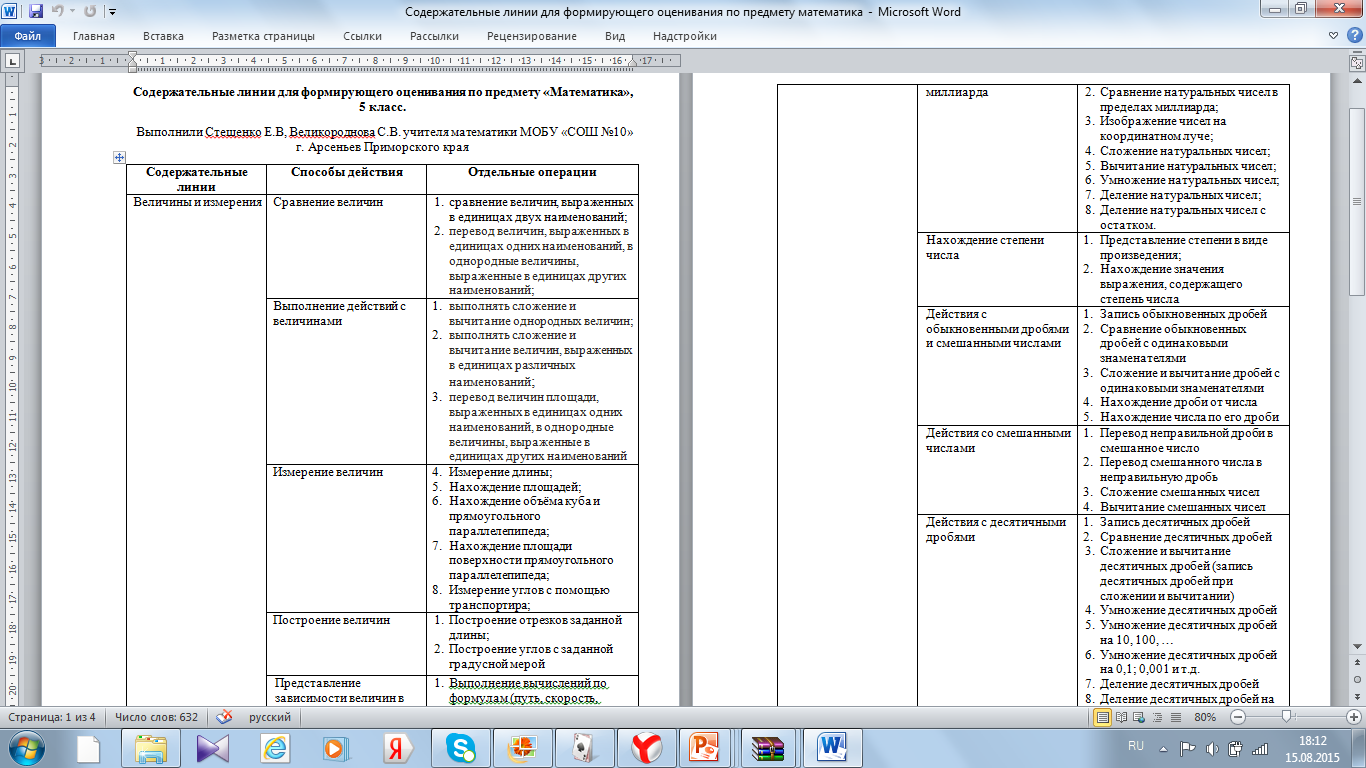 www.themegallery.com
Замечания А.Б. Воронцова по содержательным линиям
www.themegallery.com
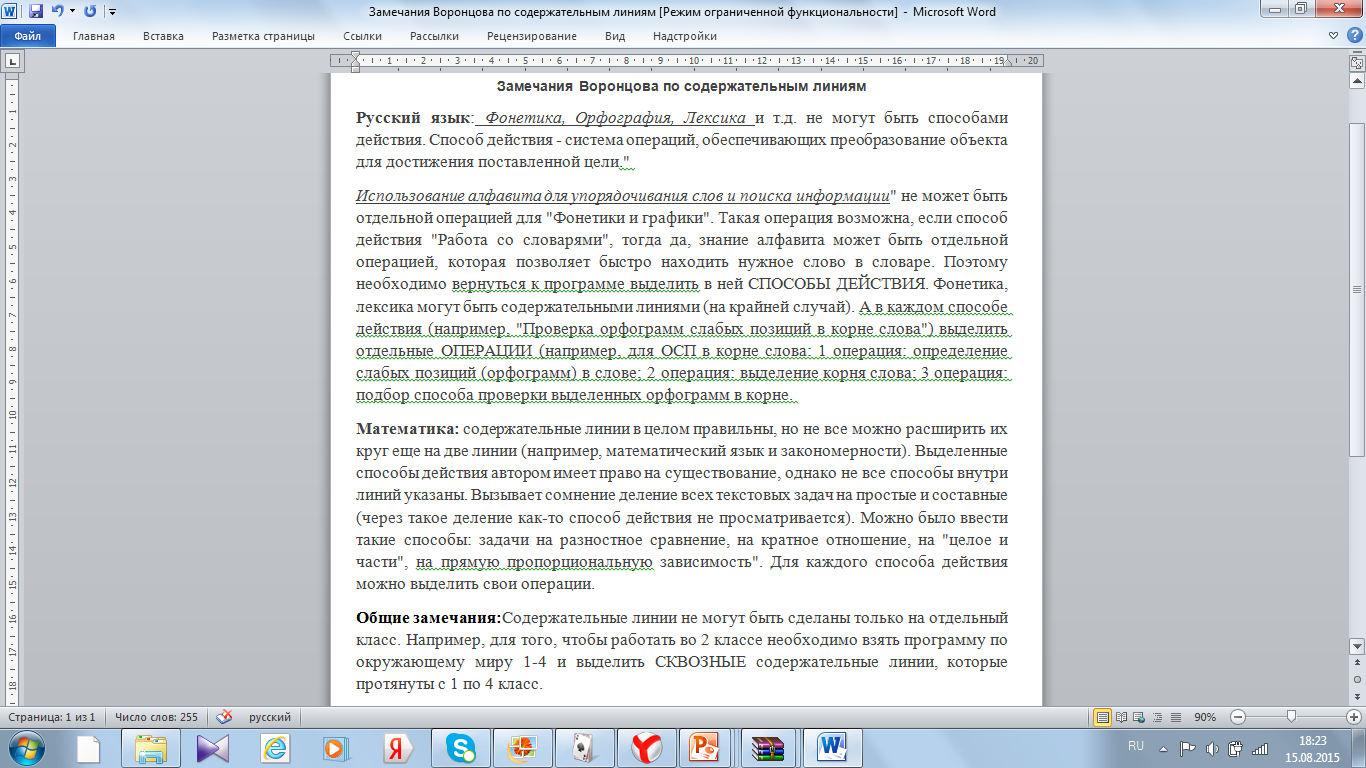 Этап апробации (проведение стартовой работы)
Стартовая диагностическая работа по математике
Оценочный лист к диагностической работе Оценочный лист.docx
Результаты стартовой работы 5 Б класс
Апробация (фаза запуска)
Организация работы с учащимися после проведении стартовой диагностической работы:
учитель проверяет работу и производит оценку каждого задания;
Результаты стартовой работы 5.docx
 учитель готовит набор заданий для домашней  самостоятельной работы учащихся;Домашняя самостоятельная работа по математике.docx
учитель  выдает домашнюю самостоятельную работу;  
возврат к стартовой проверочной работе, разбор заданий «на разрыв»;
учащиеся  приходят на консультации по своему запросу для того, чтобы задать вопросы по ходу выполнения домашней самостоятельной работы;
работа учащихся на тематических мастерских;
защита заданий домашней самостоятельной работы.
Домашняя самостоятельная работа
Организация  этой линии преследует несколько целей:
выстроить системный процесс самостоятельного учения школьников;
организовать  коррекцию действий по тем разделам учебной программы, по которым выявлены с помощью диагностических и проверочных работ проблемы и трудности;
дать возможность ученикам выбирать направленность и уровни сложности заданий исходя из их учебно-познавательного интереса;
организовать место проб и самостоятельных исследований по отдельным темам учебных предметов.
Формат расписания на мастерских  имеет следующий вид
1.математика/русский язык
2.математика/русский язык
3.математика/русский язык
4.русский язык/математика
5.русский язык/математика
6.русский язык/математика
Апробация (фаза запуска)
Работа учащихся на тематических мастерских
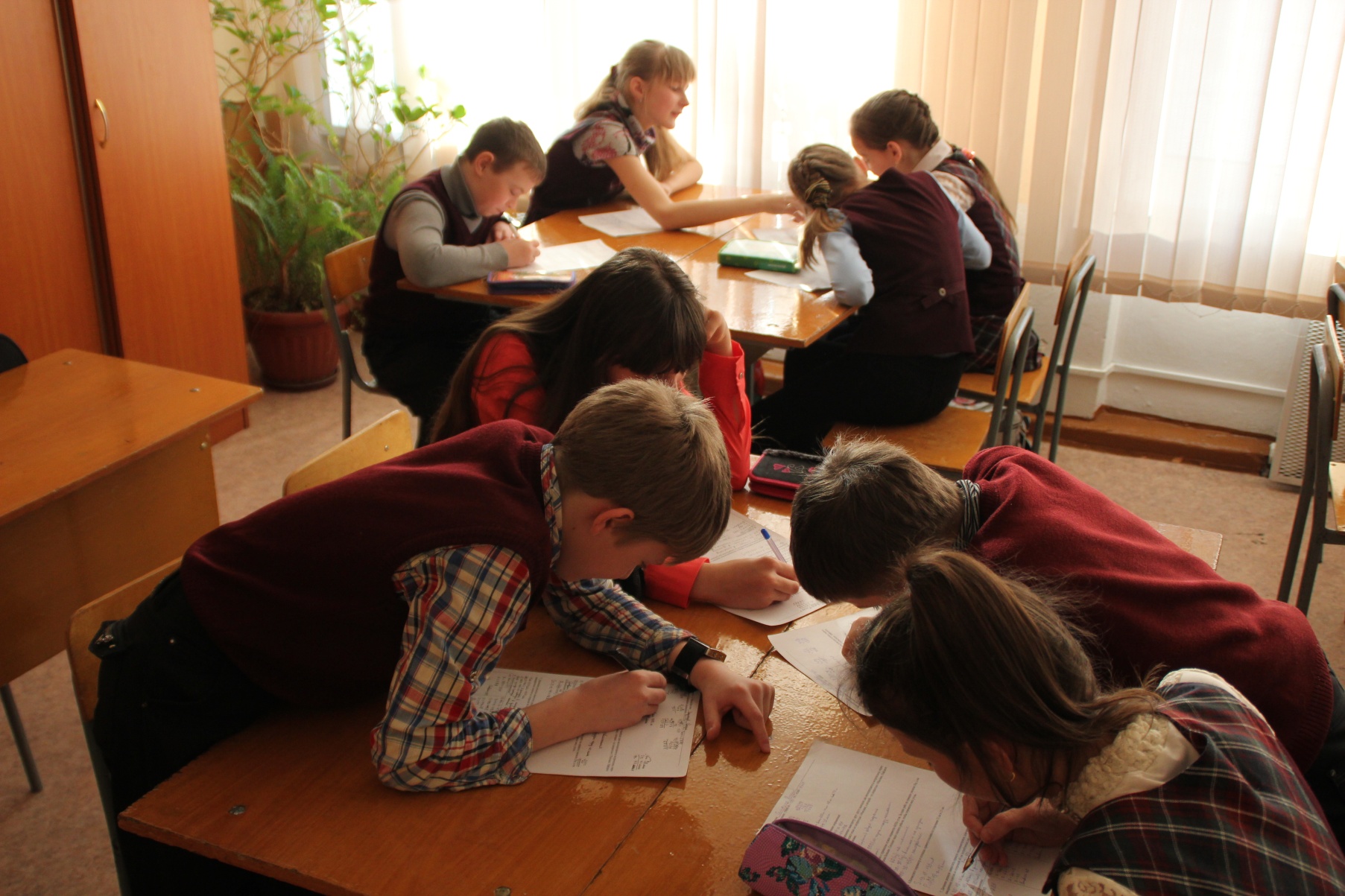 Этап апробации (проектные задачи)
Проектные задачи - комплексная оценочная процедура, которая позволяет отслеживать, как формируются не только предметные, но и метапредметные,  личностные образовательные результаты.
В ходе решения системы проектных задач у школьников формируются следующие способности:
Рефлексировать   (видеть проблему; анализировать сделанное; видеть трудности, ошибку);
Целеполагать  (ставить и удерживать цели);
Планировать (составлять план своей деятельности);
Моделировать  (представлять способ действия в виде схемы – модели, выделяя всё существенное и главное);
Проявлять инициативу при поиске способа (способов)решения задачи;
Вступать в коммуникацию  (взаимодействовать при решении задачи, отстаивать свою позицию, принимать или аргументированно отклонять точки зрения других).
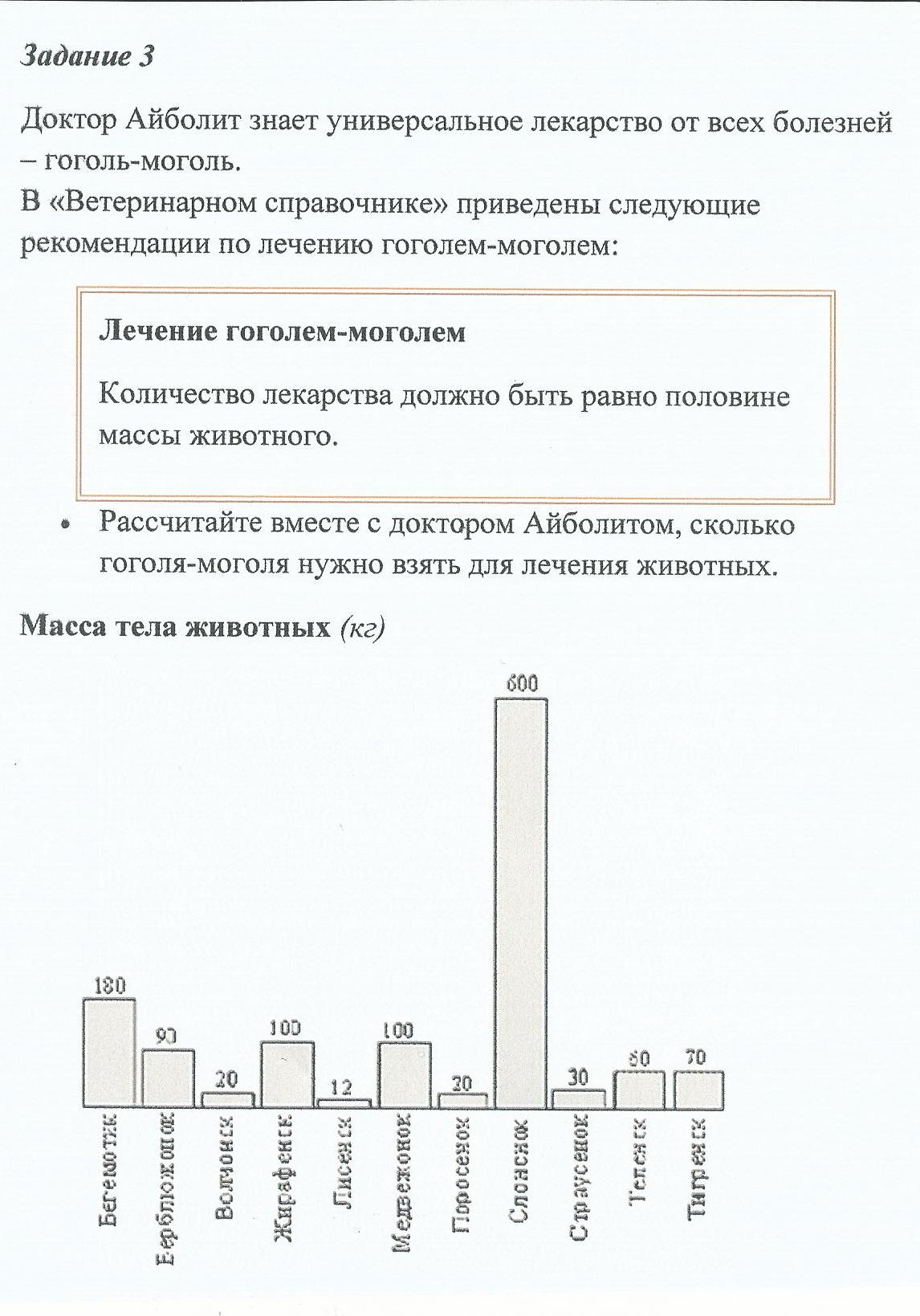 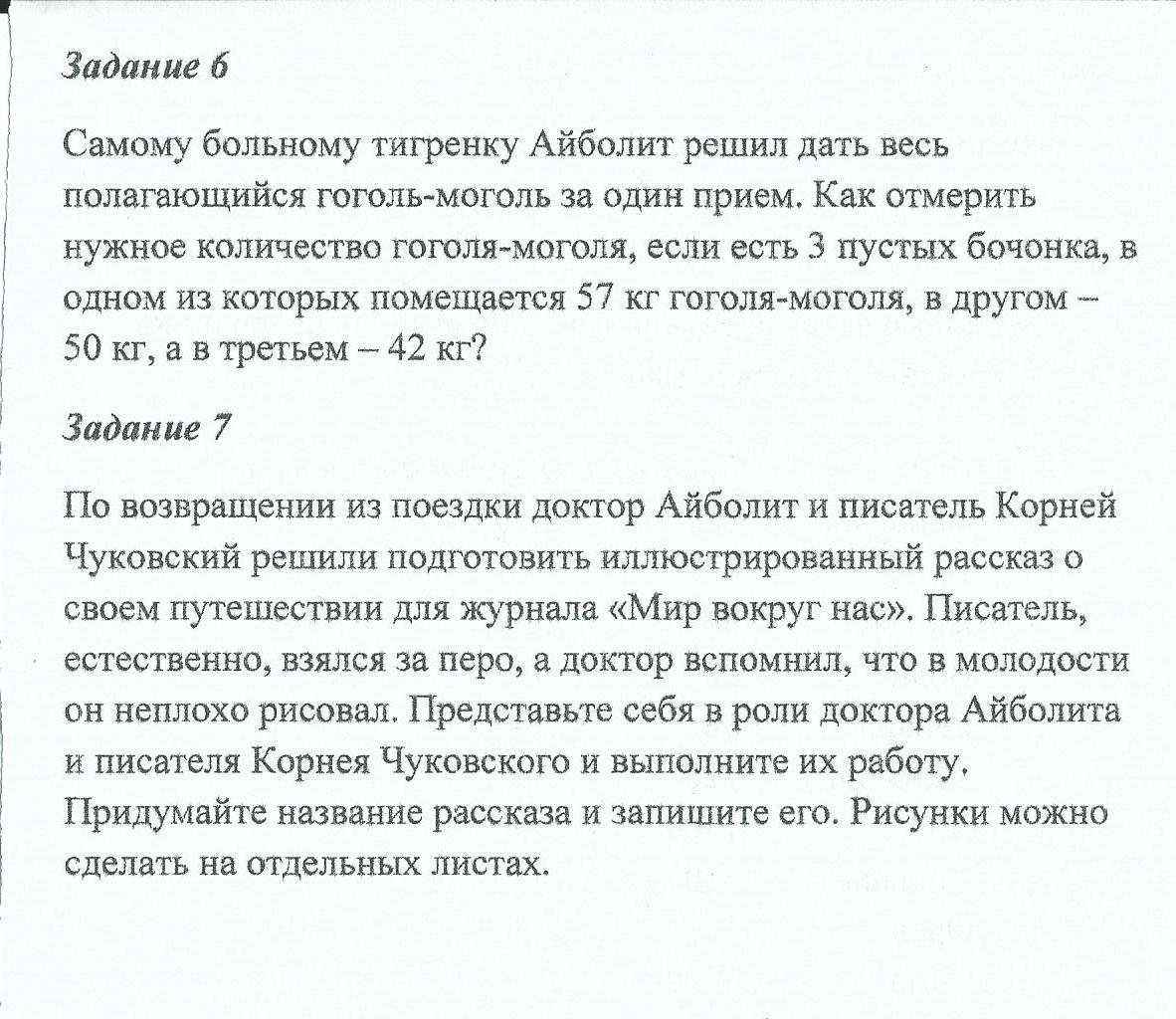 Этап апробации (проектные задачи)
Сформированность метапредметных образовательных результатов участниками  на примере одной группы
Этап апробации (проведение проверочной работы)
Основная цель проверочной работы - определить уровень самостоятельности школьников при выполнении очередной самостоятельной работы,  оценить качество выполнения самостоятельной работы.
Поэтому содержание проверочной работы повторяет содержание очередной домашней самостоятельной работы и состоит также из основных содержательных линий учебного предмета, двух уровневых заданий.
Текст работы: Проверочная работа по математике.docx
Результаты проверочной работы Результаты проверочной работы в 5.docx
Результаты проверочной работы 5 А класса
Этап апробации (динамика образовательных результатов)
Динамика образовательных результатов по русскому языку.docx
Промежуточные результаты исследования
Анализируя динамику образовательных результатов (см. диаграммы) учащихся при апробировании  оценочных процедур на фазе запуска, можно сделать вывод об эффективности рассмотренной формы организации образовательного процесса для формирования действий контроля и оценки у учащихся как основы для становления умения учиться в основной школе.
Итоги года
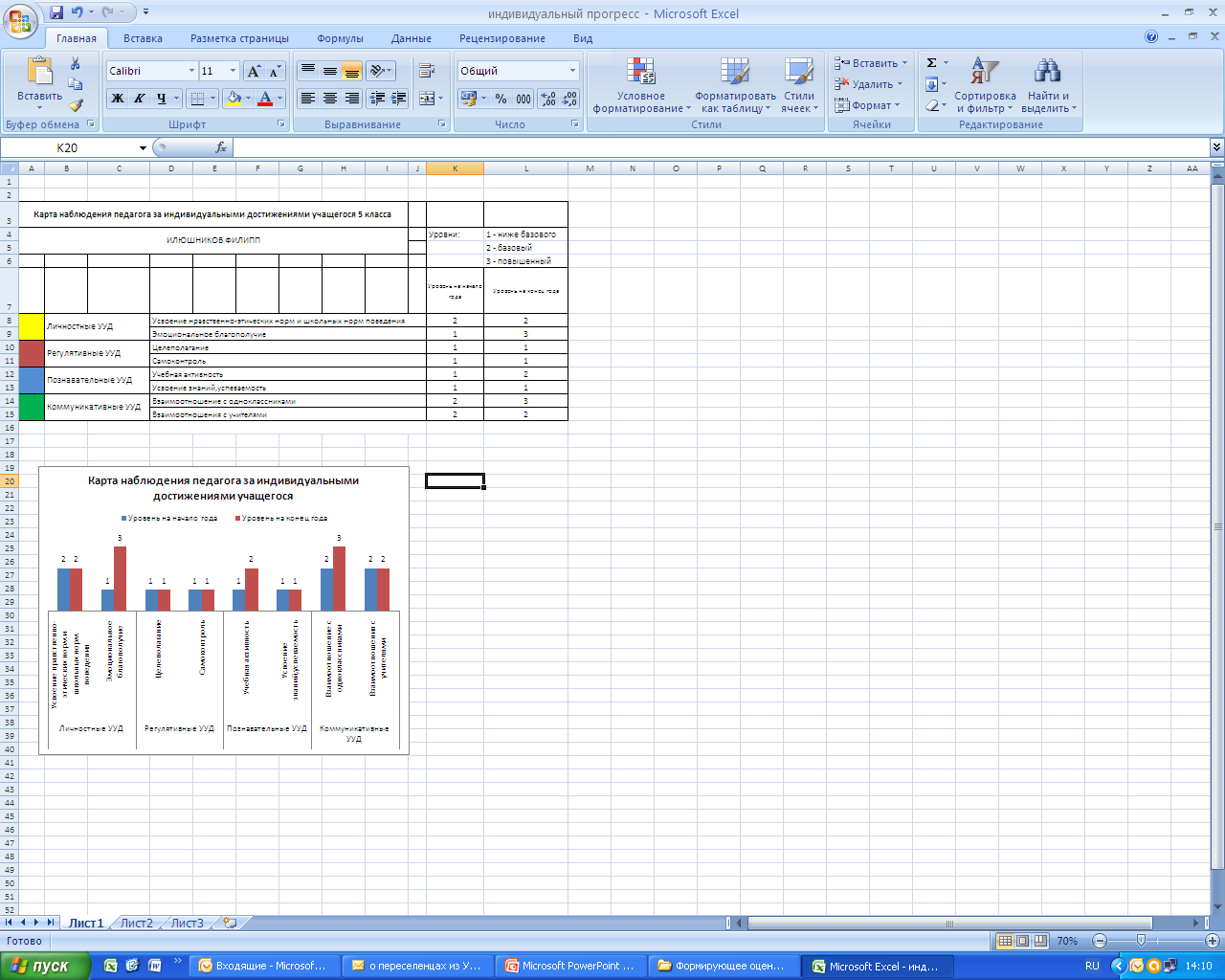 www.themegallery.com
индивидуальная образовательнаятраектория илюшников.doc

Индивидуальный график обучения Ефанова Настя.doc
Промежуточные результаты исследования
В результате проведения педагогического исследования были решены следующие задачи:
По учебным предметам  построили предметные матрицы;
Содержательные линии для формирующего оценивания по предмету.docx
Разработали систему диагностических заданий для отдельных операций ключевых понятий по математике и русскому языку;
Разработали и апробировали образцы контрольно-измерительных материалов для оценки системы  образовательных результатов для оценочных процедур фазы запуска.
СПАСИБО ЗА ВНИМАНИЕ!